PLANIFICACIÓN  PARA CLASES VIRTUALESSEMANA N°29FECHA : Jueves 15 de OctubreCURSO: 6° BásicoMatemática
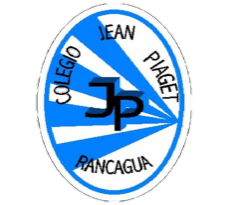 Colegio Jean Piaget
Mi escuela, un lugar para aprender y crecer en un ambiente saludable
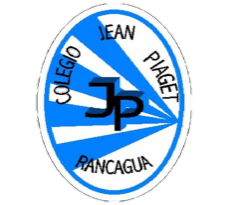 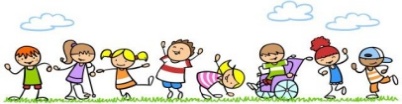 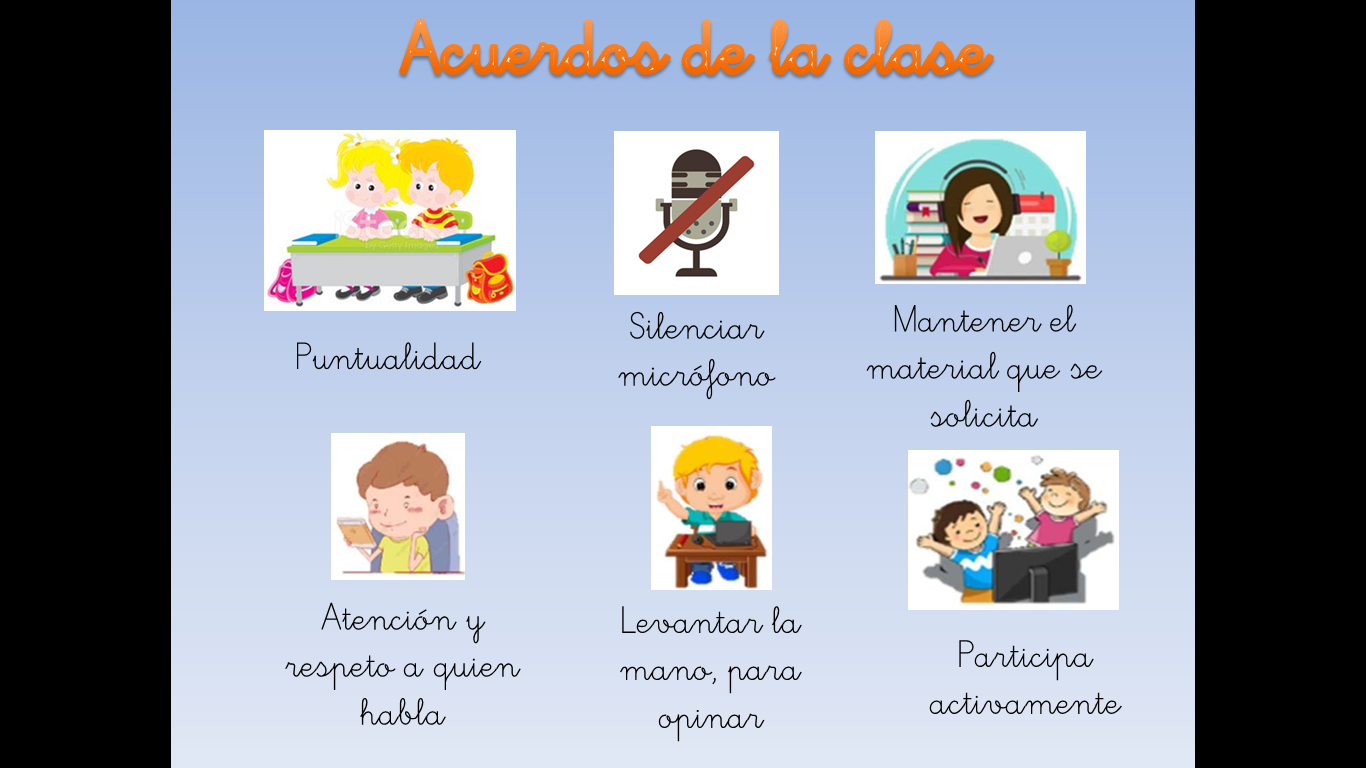 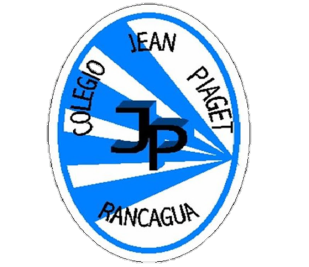 Importante:
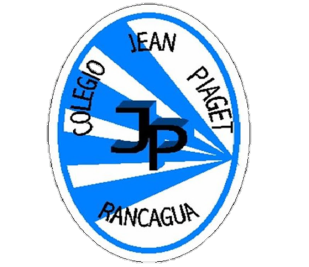 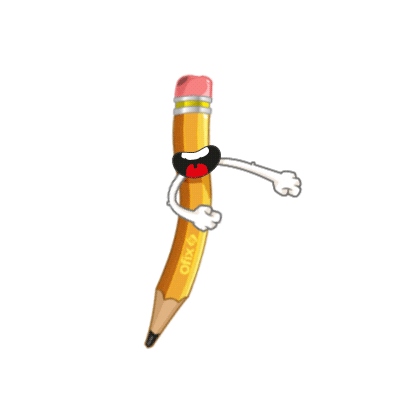 Cuándo esté la animación de un lápiz, significa que debes escribir en tu cuaderno
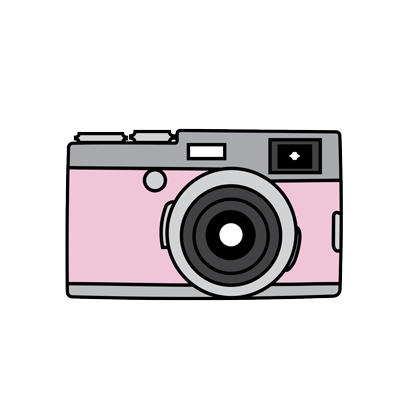 Cuándo esté esta animación de una cámara fotográfica, significa que debes mandar reporte sólo de esa actividad (una foto de la actividad)
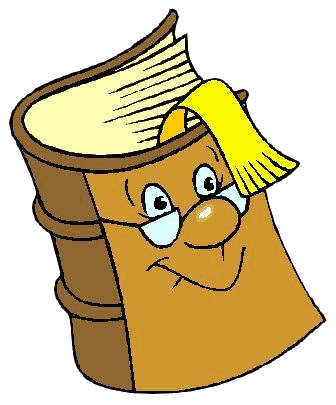 Cuándo esté esta animación de un libro, significa que debes trabajar en tu libro de matemática.
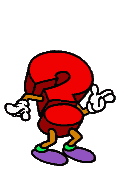 Cuándo esté esta animación de un signo de pregunta, significa que debes pensar y analizar, sin escribir en tu cuaderno. Responder de forma oral.
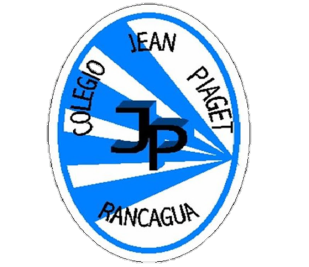 Desafío matemático: ¡Juguemos!¡Atentos!
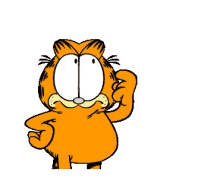 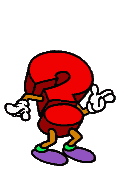 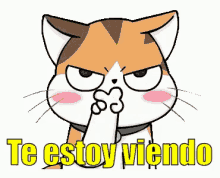 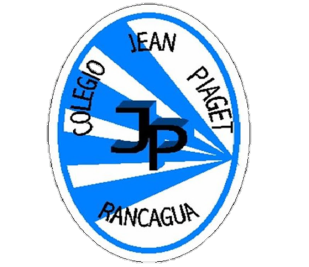 Activando nuestros conocimientos previos
Para comenzar la clase y activar tus conocimientos, responde en forma oral, las siguientes preguntas:
¿Recuerdas qué es una ecuación?
¿Por qué una ecuación la podemos definir como una igualdad? 
¿Qué es la incógnita?
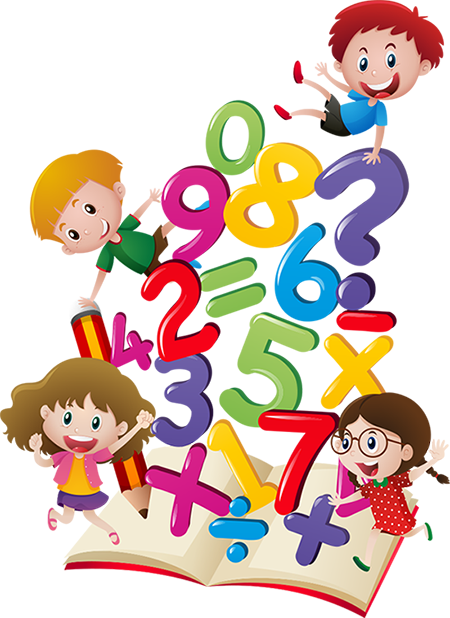 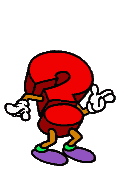 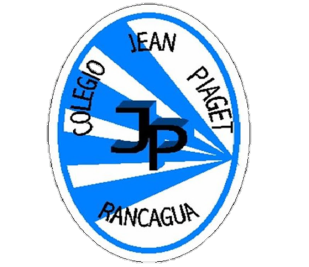 ¿Conoces este instrumento?¿Para qué creen que sirve?
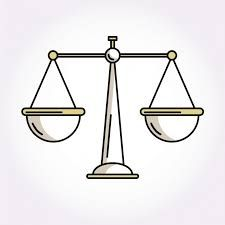 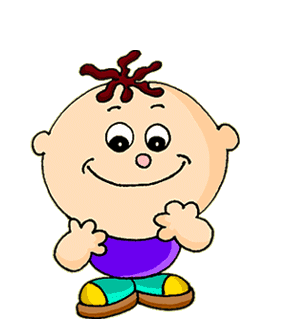 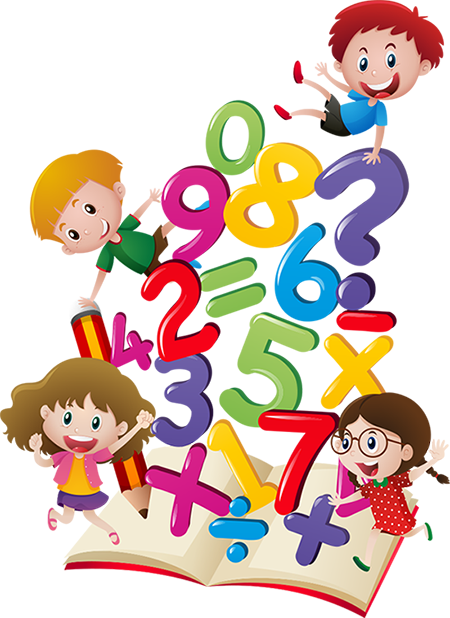 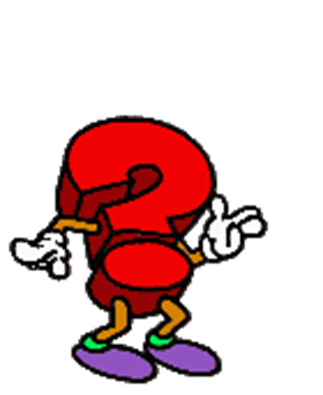 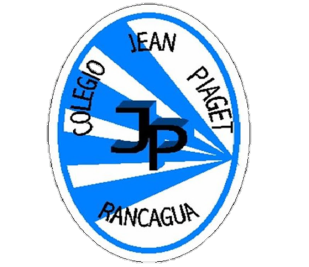 ¿Qué es una ecuación?
Una ecuación es una igualdad entre dos expresiones que se satisface para uno o varios valores de la incógnita.
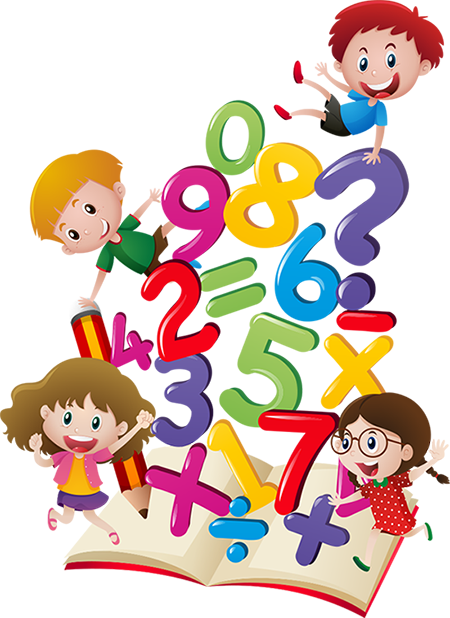 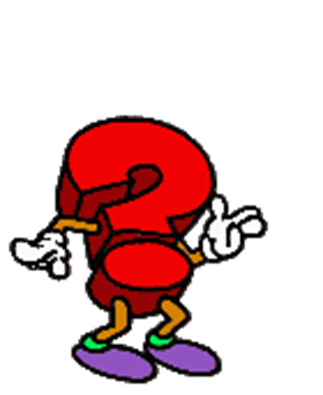 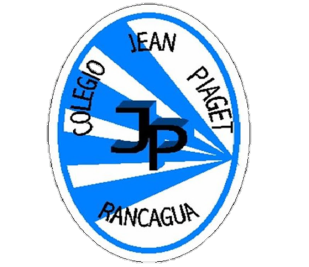 ¿Qué es una igualdad?
Una igualdad, (=), es una relación de equivalencia entre dos expresiones, numéricas o literales, que se cumple para algún, alguno o todos los valores. Cada una de las expresiones recibe el nombre de miembro. · Si la igualdad se cumple entre números se denomina identidad numérica.
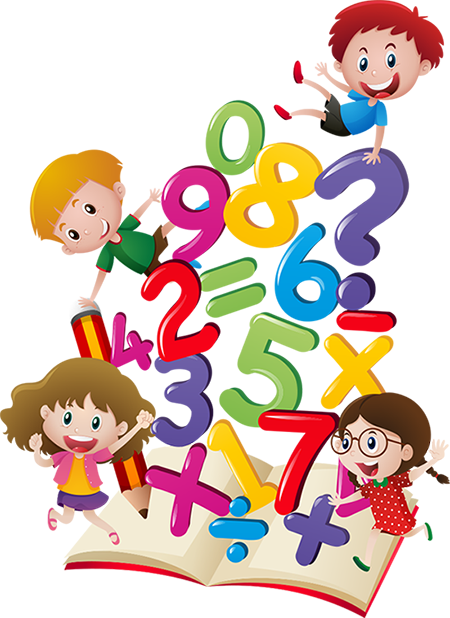 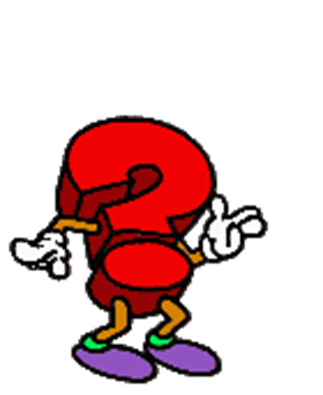 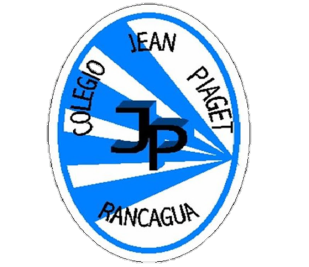 Te invito a observar el siguiente video, que explica qué es una igualdad y cómo utilizar una balanza
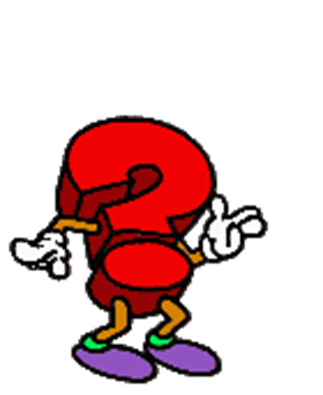 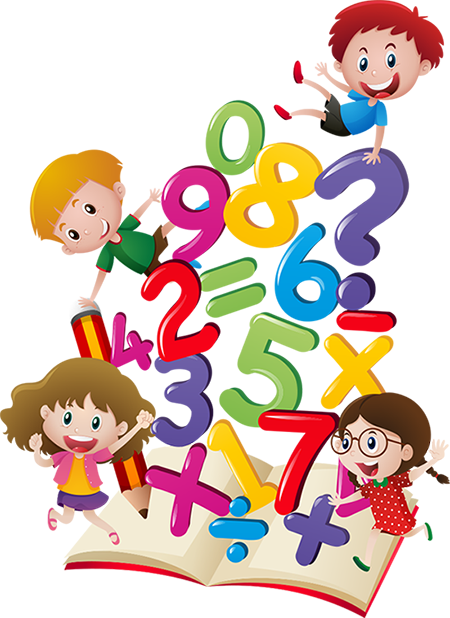 https://www.youtube.com/watch?v=1JBLP_XtvMk
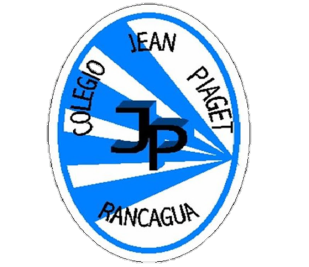 Reforcemos la expresión algebraica
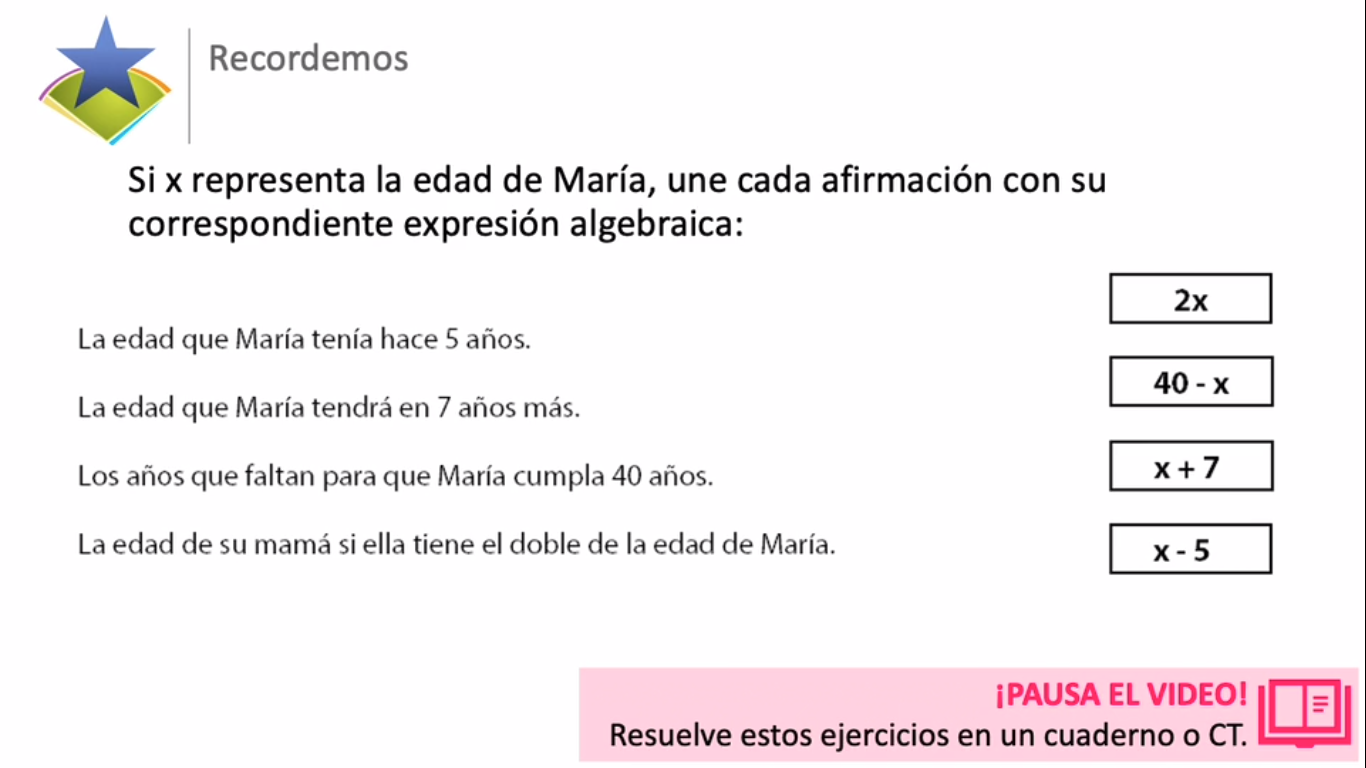 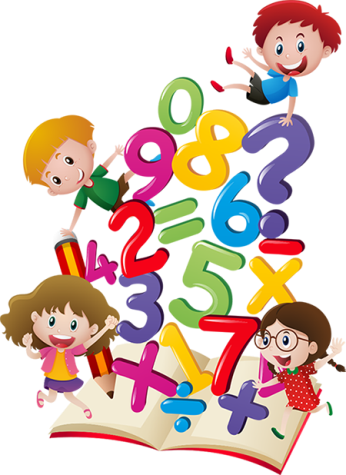 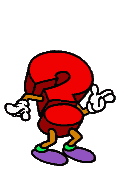 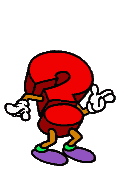 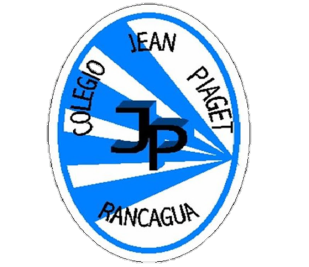 X =
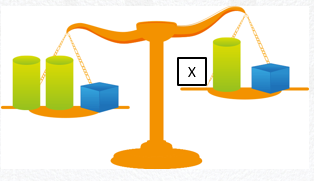 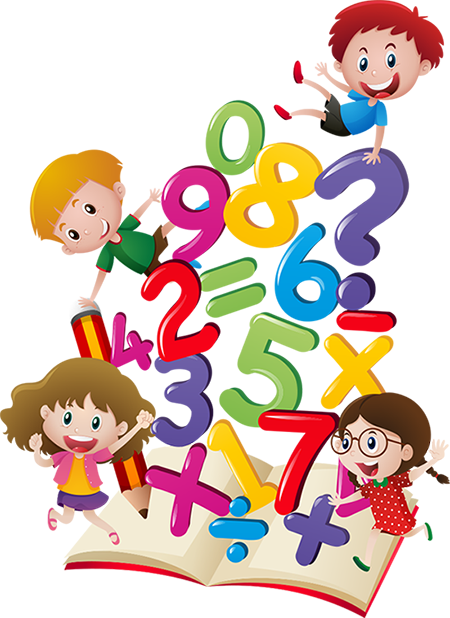 X =
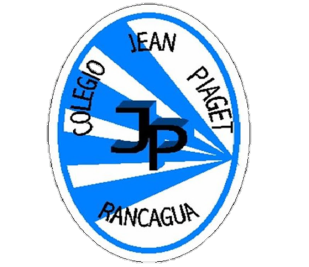 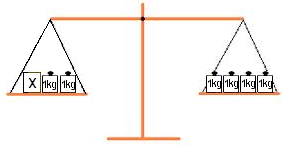 X =
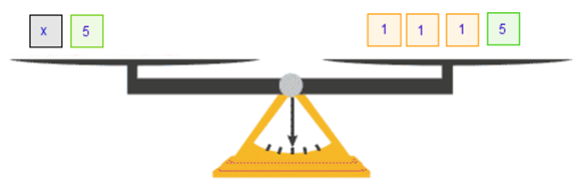 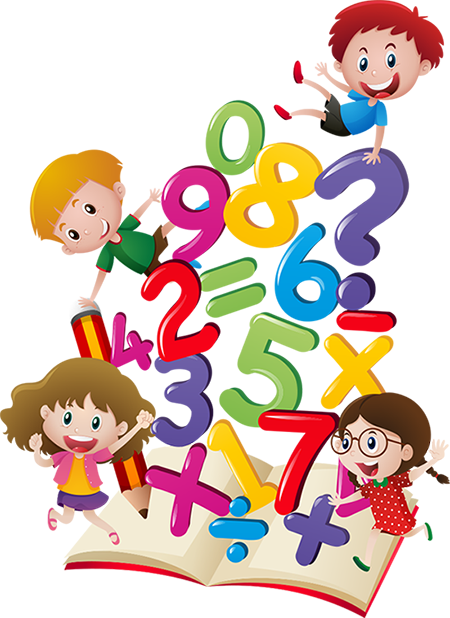 X =
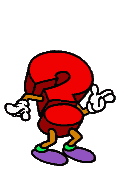 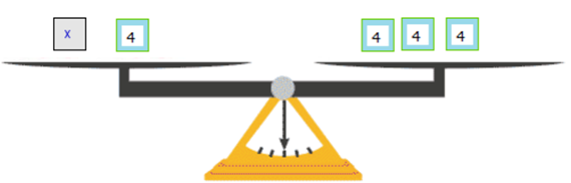 X =
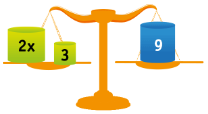 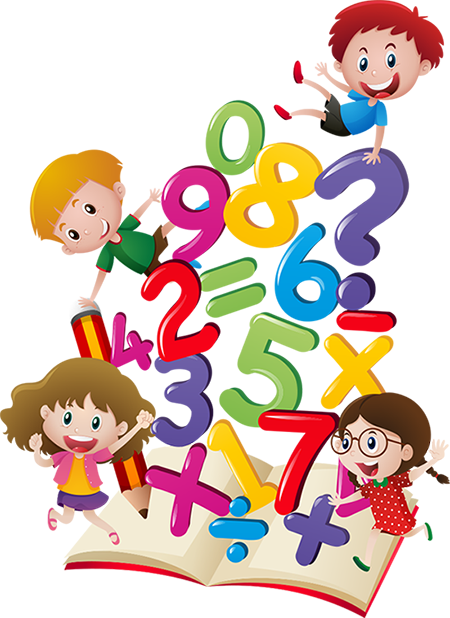 X =
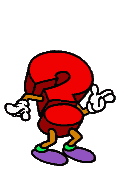 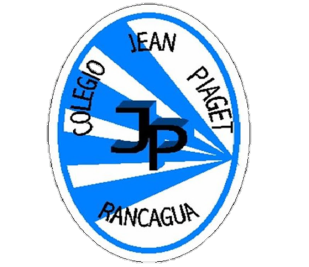 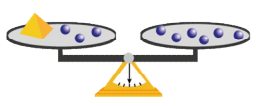 =
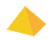 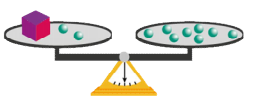 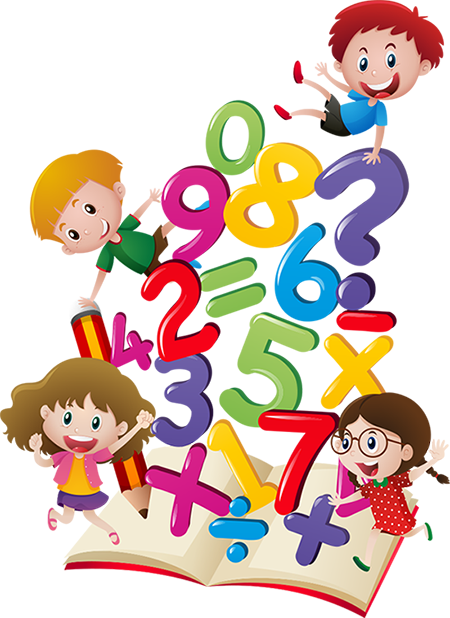 =
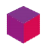 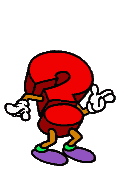 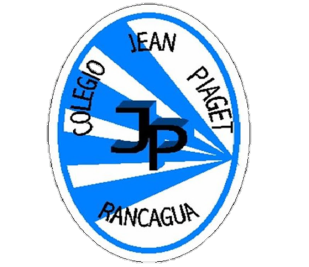 ACTIVIDAD: Desarrolla los ejercicios 1, 2 y 3 de la página 56 del cuaderno de actividades de matemática (libro delgado)
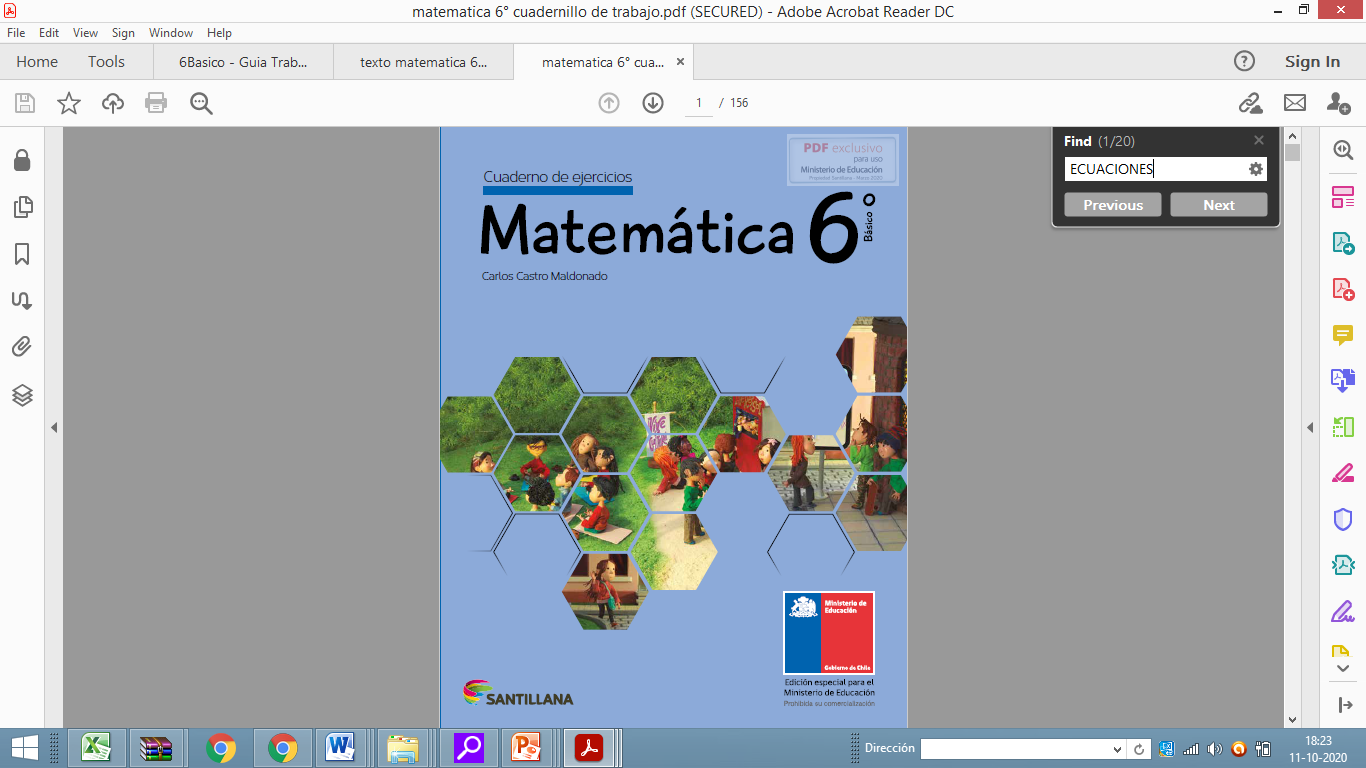 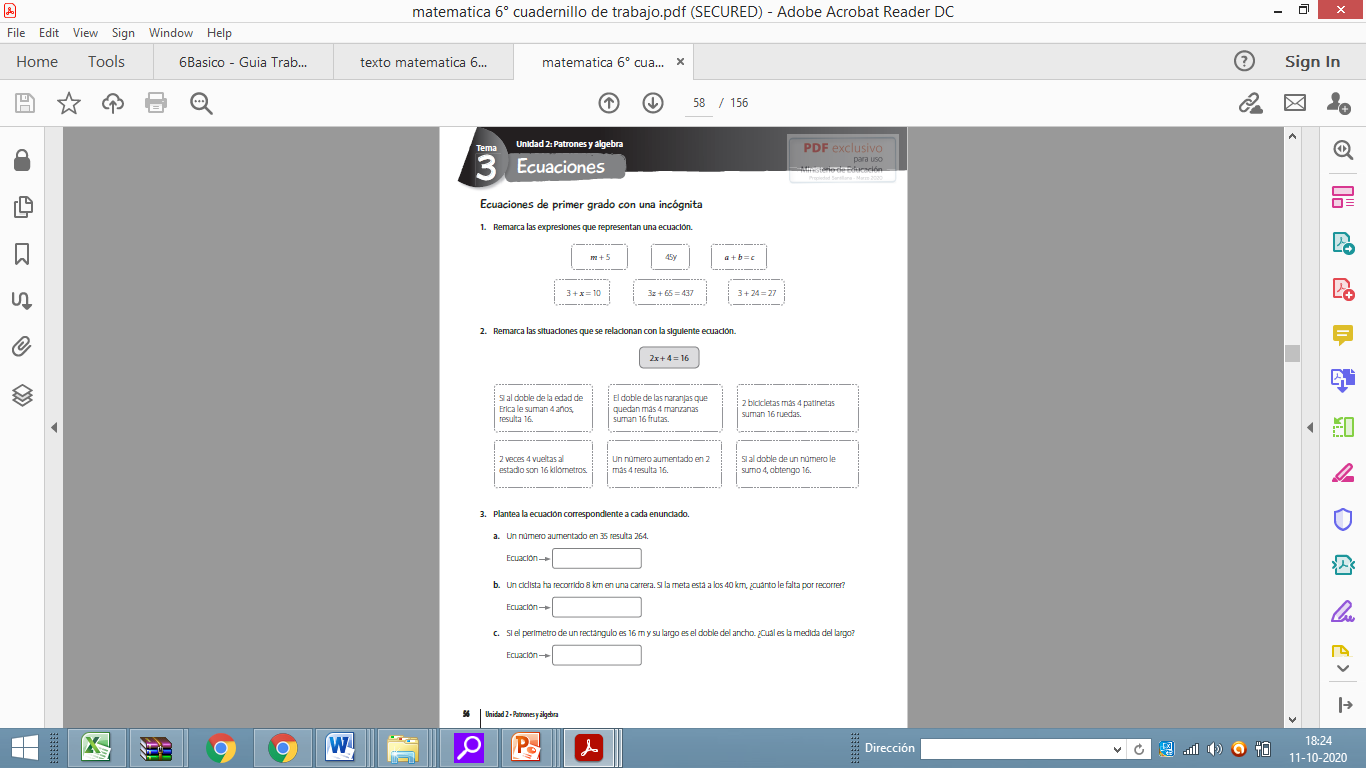 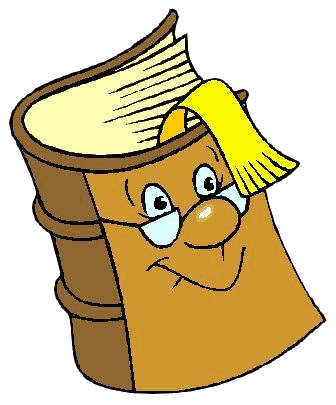 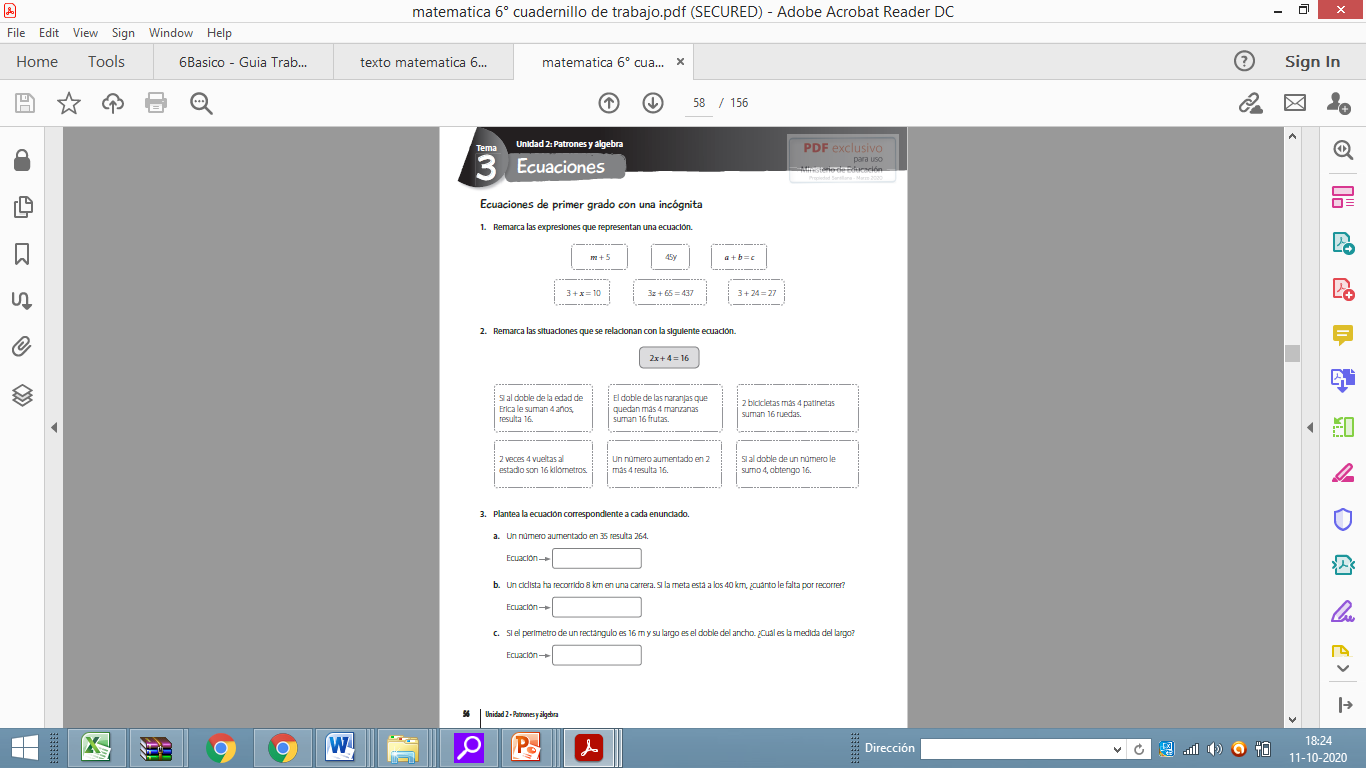 Página 56
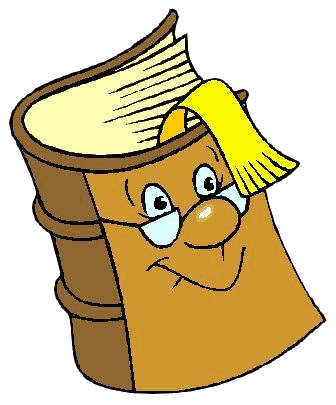 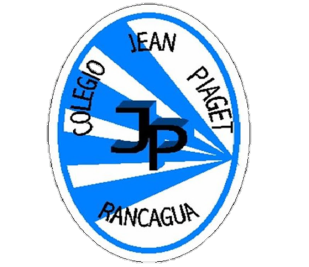 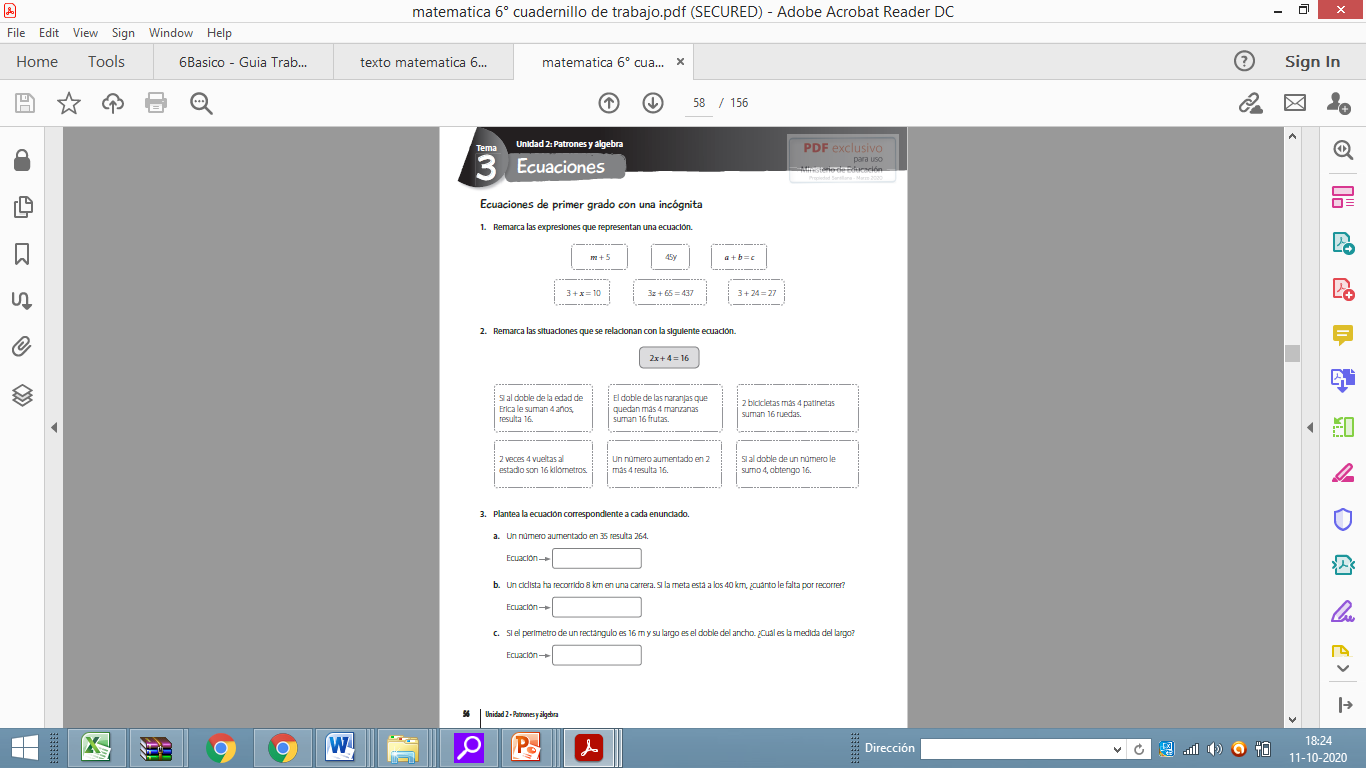 Página 56
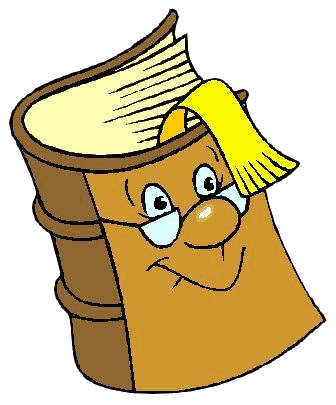 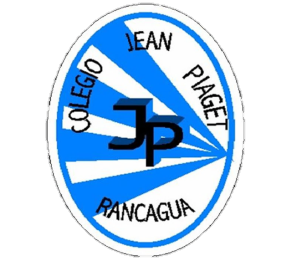 TICKET DE SALIDA
ASIGNATURA MATEMÁTICA 6°
SEMANA 29
CIERRE
Nombre: _______________________________________
Para responder el ticket de salida haz clic en el siguiente enlace:
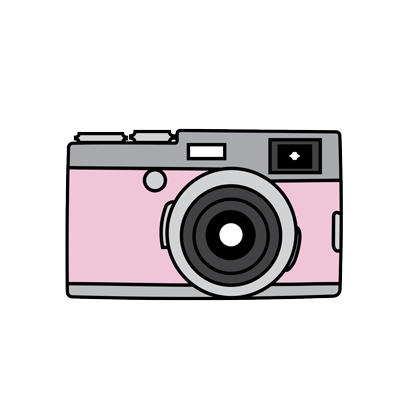 https://forms.gle/Ypscer481DdwSuAz5
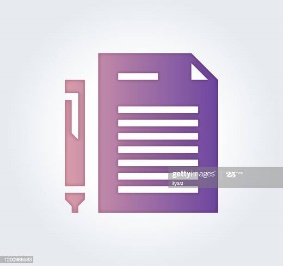 Si no puedes ingresar al ticket de forma virtual, solicita a la profesora el ticket en PDF
Correo: constanza.barrios@colegio-jeanpiaget.cl
Celular: 963447733